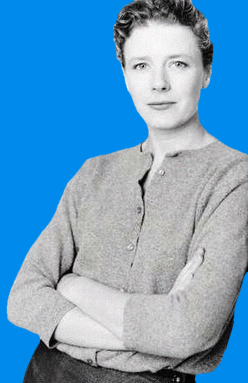 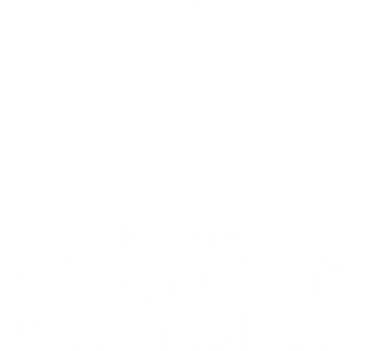 MASTURBAÇÃO
Certo ou Errado?
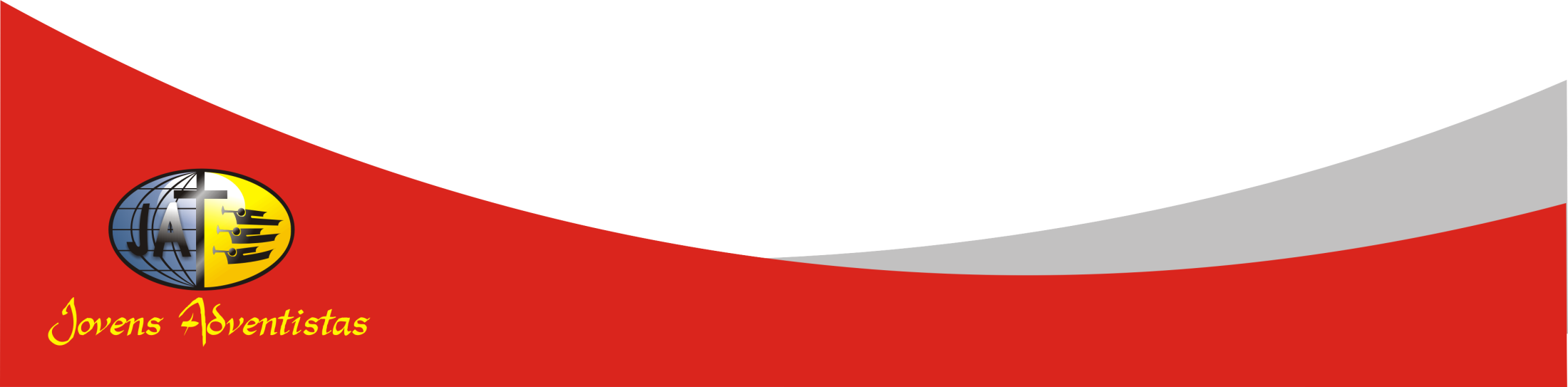 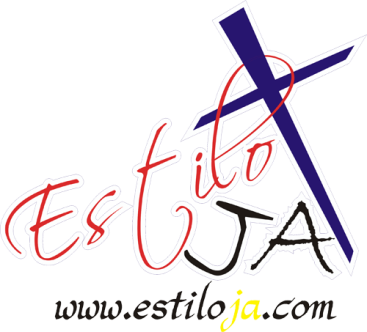 www.4tons.com
Estiloja.com
O Problema Não é Sexual
1. Apenas se reflete desta forma
2. É reflexo de problemas emocionais
a. Baixa auto-estima
b. Solidão
c. Imaturidade
d. Falta de disciplina pessoal
e. Comunhão fraca
f. Mau alimento na mente
Por Que a Masturbação Está 
Fora dos Planos de Deus?
1. Sexo não foi criado como um hábito solitário
2. Vicia - Descontrola o apetite sexual
3. Provoca adultério em pensamento
4. As outras pessoas são tratadas como objeto
5. Enfraquece a voz da consciência
6. Torna a pessoa egoísta
7. Prejudica o relacionamento no casamento
8. Provoca culpa e vergonha - inibe a pessoa
As possíveis Causas
1. O alimento da mente
2. Frustrações amorosas
3. Desequilíbrios sexuais
4. O temperamento
5. Comunhão fraca
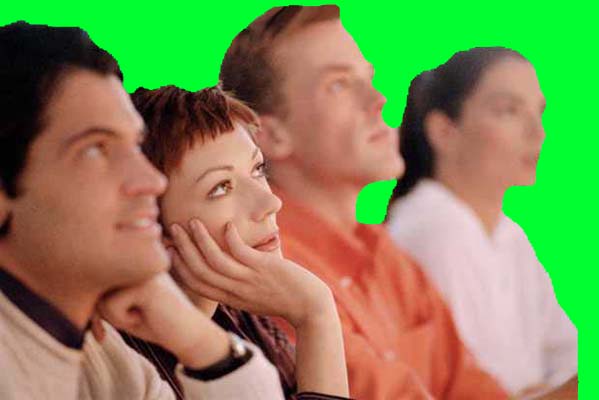 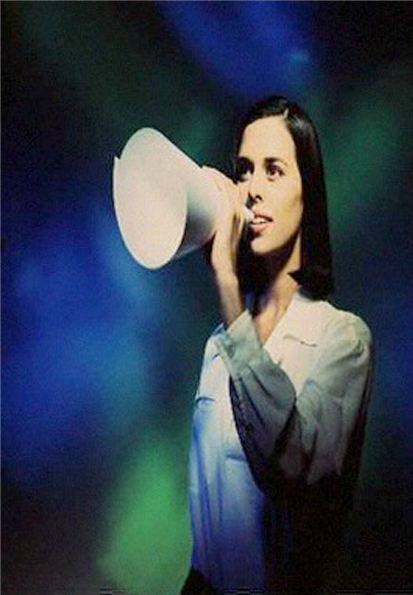 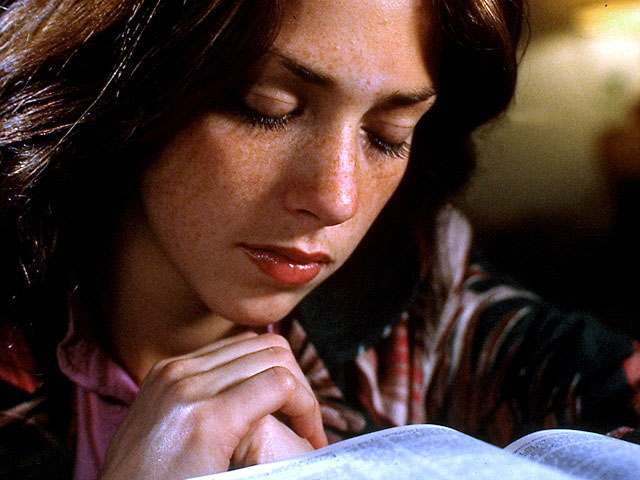 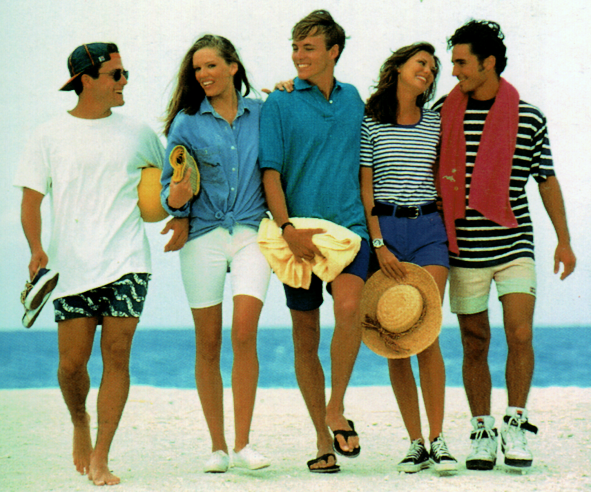 Existe Solução!!!!
1. Peça ajuda a Deus
2. Abra o coração para alguém que você possa confiar
3. Fortaleça sua autodisciplina
4. Preocupe-se com os outros
5. Separe-se de coisas que possam alimentar fantasias
6. Gaste suas energias
7. Tome um banho gelado
Se Você Fracassar...
1. Um fracasso não significa que não houve progresso
2. Você pode ser perdoado e voltar a ser puro
3. Não se envergonhe de Deus
A Bíblia Diz:
“Se confessarmos os nossos pecados, Ele é fiel e justo para nos perdoar os pecados e purificar de toda a injustiça”
I João 1:9
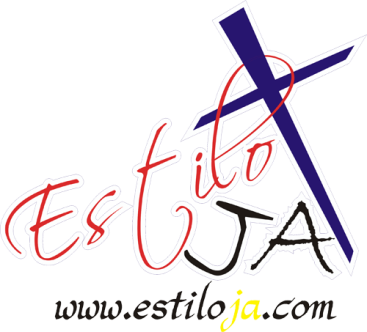